STUDYING EFFECTIVELY | TAKING NOTES
NOTES THAT WORK ARE…
1.
2.
3.
© 2022 OVERCOMING OBSTACLES
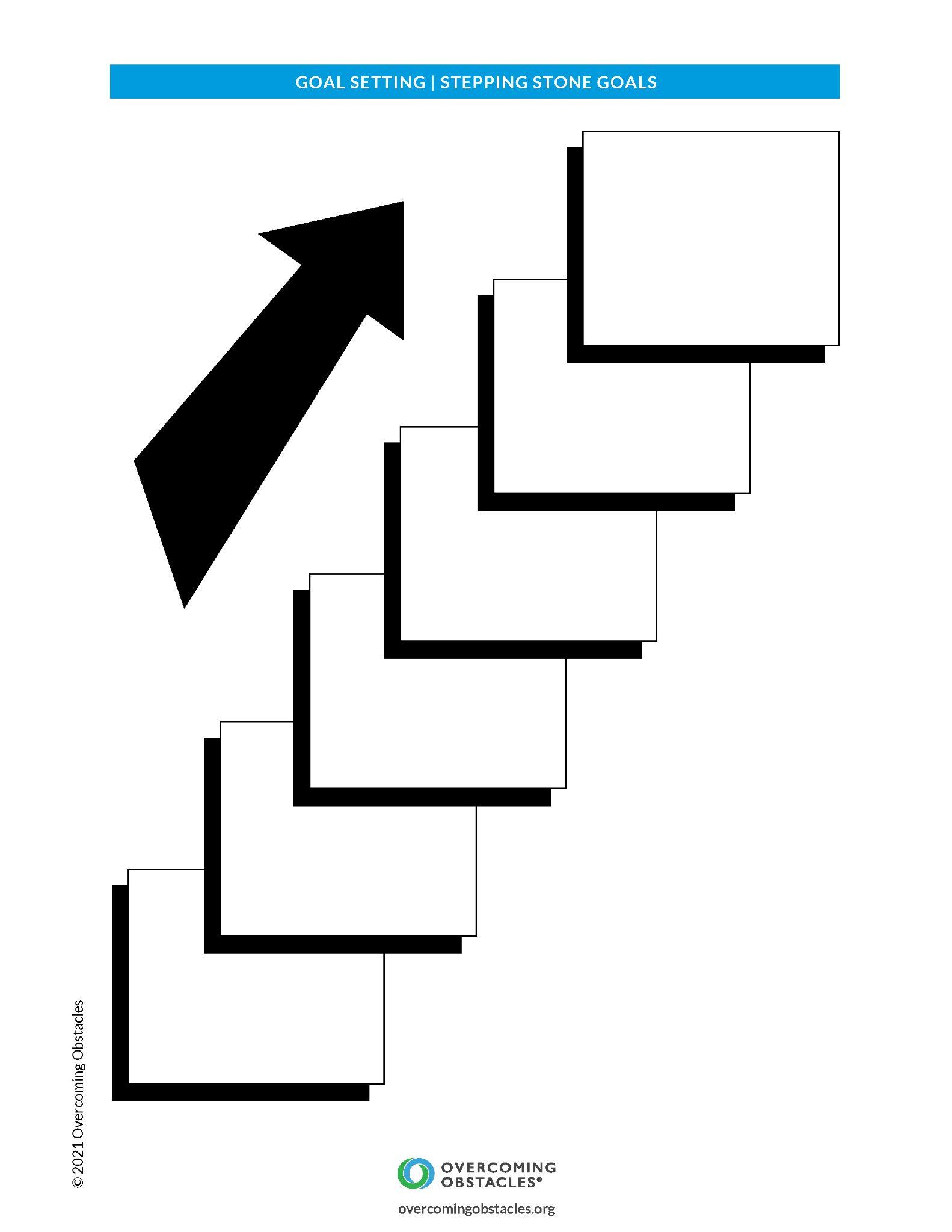